Miscarriages
Dr Zoobia Asiq
Definition
Miscarriage is defined as the loss of a intrauterine pregnancy before 24 completed weeks of gestation.

WHO definition
The expulsion of fetus or an embryo weighing 500 g or less and also a gestational age limit of less than 22 completed weeks of pregnancy
ETIOLOGY
Fetal chromosomal abnormalities
Mainly associated with recurrent abortions. These abnormalities are three times more common in females. Most common chromosomal abnormalities are: 
Robertsonian translocation.
Reciprocal translocation. 
Inversion.
Chromosomal mosaicism
Fetal structural anomalies Neural tube defects and Potter’s syndrome
Endocrinal abnormalitiesa) Polycystic ovarian disease. b) Corpus luteum insufficiency. c) Diabetes mellitus.d) Thyroid dysfunction. 
Maternal factors:
  a) Congenital anomalies of uterus are present in 10-15% of cases. These include bicornuate, subseptate, unicornuate uteri. 
b) Intra uterine adhesions are also responsible presumably due to inadequate placentation.
c) Fibroid uterus. 
d) Incompetent cervix.
Immunological factors.a) Alloimmune factors e.g production of suppressor cells within decidua, blocking antibodies, trophoblastic leucocyte cross reacting antigens.
b) Auto immune diseases e.g in SLE , lupus anticoagulants, cardiolipins antibodies appear before clinical onset of disease which increases incidence of recurrent abortion. 
Ascending genital tract infections Intrauterine bleeding
Cervical weakness(congenital and acquired) Mid trimester amniocentesis 
Smoking and alcohol
Classification
Complete 
Incomplete 
Inevitable 
Missed 
Induced 
Septic 
Threatened 
Recurrent
1. Complete and Incomplete miscarriages
All the products of conception are expelled in complete miscarriage while in incomplete one not all of the products of conception are expelled. 
2. Inevitable miscarriages
When the process of abortion has become irreversible because the dilation of the cervix has occurred 
3. Missed miscarriages
When inutero death of the fetus has occurred and the mother remained unaware of it. 
4. Induced miscarriages 
Intentional medical and surgical termination of the pregnancy before 24th week of gestation
5.Recurrent miscarriages: 
	3 or more consecutive miscarriages e.g. in chronic liver diseases, incompetent cervix etc. 

6. Septic miscarriages: 
	When aseptic techniques are not used during the process, mostly practiced illegally, leading to endotoxic shock. 
7. Threatened miscarriages: 
	When there is a threat to abort( in trauma etc) but abortion has not occurred yet.
Management
generally unwell with fever 
previous miscarriages ,preterm birth invasive prenatal diagnoses. 
lower abdominal discomfort with backaches 
discomfort or pain from uterine contractions 
vaginal discharge of mucus, blood or amniotic fluid
Management
1.GPEpulse BP temperature state of hydration 
2.Per AbdominalEvidence of UTI, palpation of uterus, hand held doppler device to auscult ate the fetal heart 
3.Inspection of sanitary towel and undergarments(to know about discharge) 
4.per vaginal examination speculum, vaginal swab.
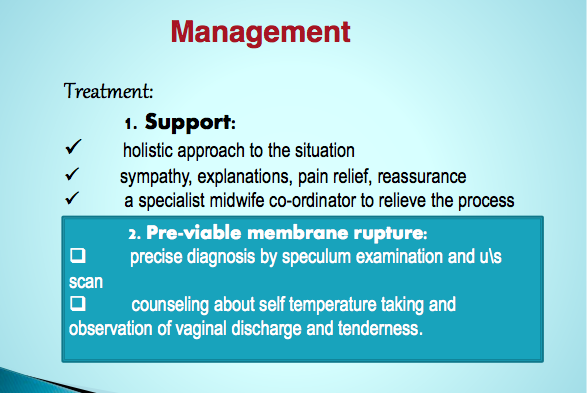 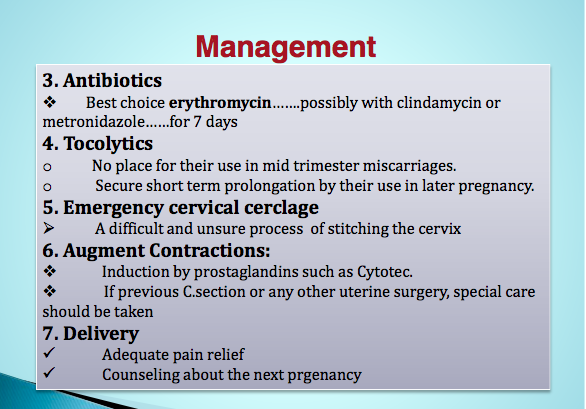 Thankyou